Classroom Management Toolset:  Proactive, Praise, & RelationshipsMN PBISSummer Institute 2021Michelle Marchant-Wood, PhD.University of Minnesota
WELCOME & INTRODUCTIONS
[Speaker Notes: Raise your hand if you are a teacher. A related service personnel. An administrator.  A paraprofessional. Other?
Raise your hand if you work in Early Childhood. Elementary. Middle School. High School. Post-Secondary. Other?]
Share one of your greatest behavioral challenges demonstrated by students in your classroom or school to Padlet
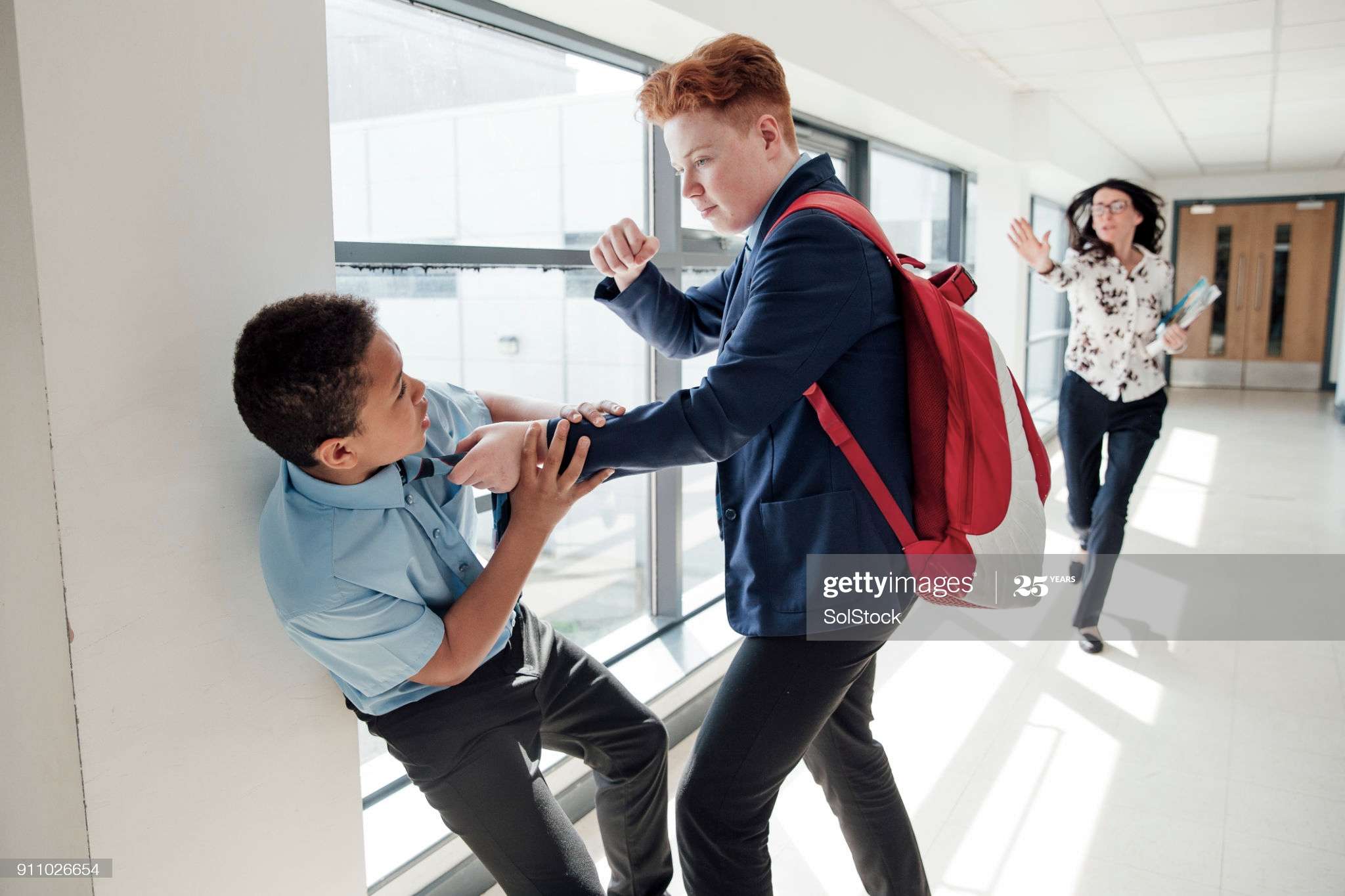 [Speaker Notes: Put Padlet link into the chat box: https://padlet.com/mmarchan2/vyheh65ni74zmzst
Share the Padlet Screen]
DISCIPLINE
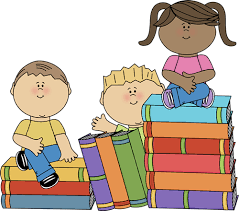 [Speaker Notes: Time—12:05
What comes to your mind when I say the word “discipline?” (Invite a few people to share.)]
What is our most common reaction to misbehavior?
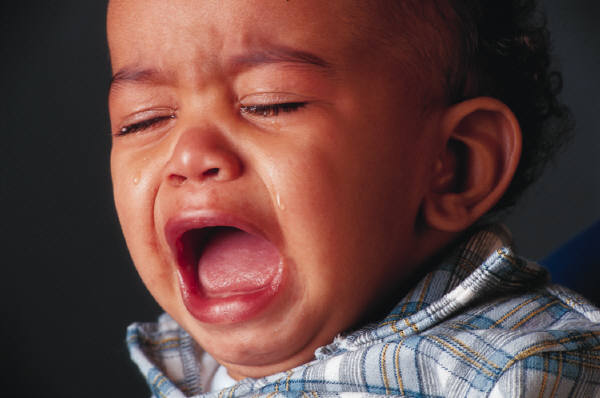 PUNISHMENT!

WHY?
Reflexive – quick and simple
It works! – it usually stops the behavior!

This is reinforcing to us!
[Speaker Notes: ME: Talk to these key points.
Note that punishment only stops a behavior temporarily.]
Question
What types of punishers do you see in our society and schools?
[Speaker Notes: Seek a few verbal responses.]
Outcomes
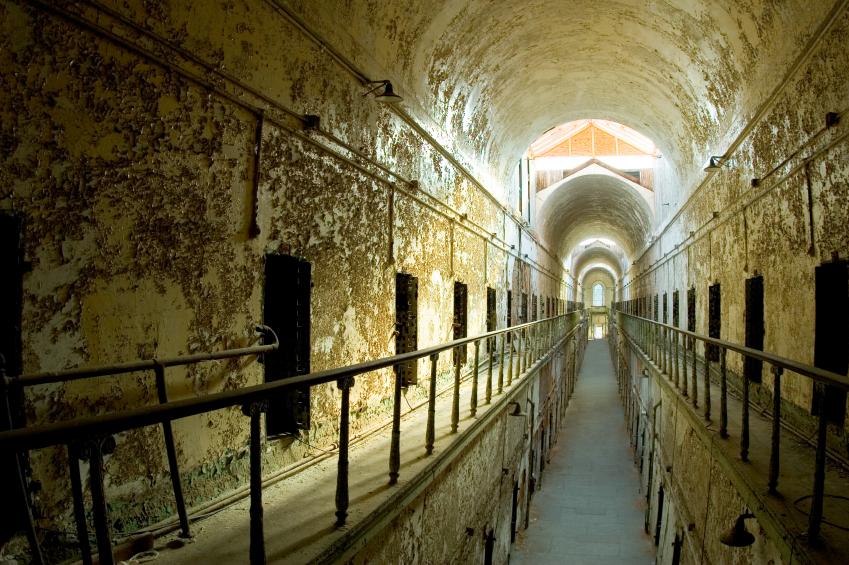 What outcomes do they produce?
[Speaker Notes: Rhetorical question—move toward other slides.]
Products of Punishment
ESCAPE  

AVOIDANCE

COUNTERAGRESSION
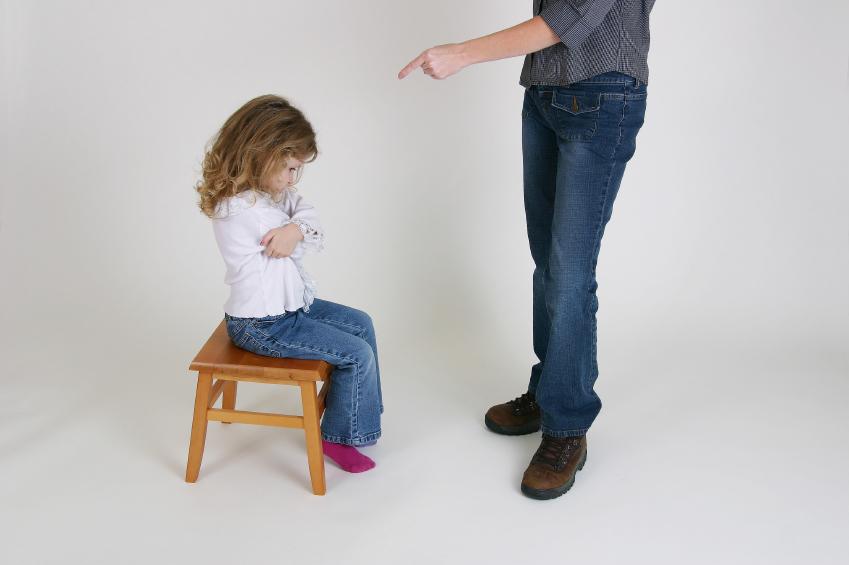 [Speaker Notes: If the school experience is PUNISHING, it often produces the following outcomes:
Escape:  Dropping out, suspension
Avoidance:  Sloughing, tardy, absenteeism
Counteragression:  Throwing chairs, breaking classroom objects, vandalism, fighting, verbal abuse]
Student misbehaves
Teacher punishes
CYCLE of PUNISHMENT
Teacher punishes
Student reacts negatively
[Speaker Notes: ME:  Talk through this slide.]
CYCLE of PUNISHMENT 2
Communicates “should not”
Does not communicate “should”
Short-term
Sets stage for violence, vandalism, & escape
Never addresses real  problems
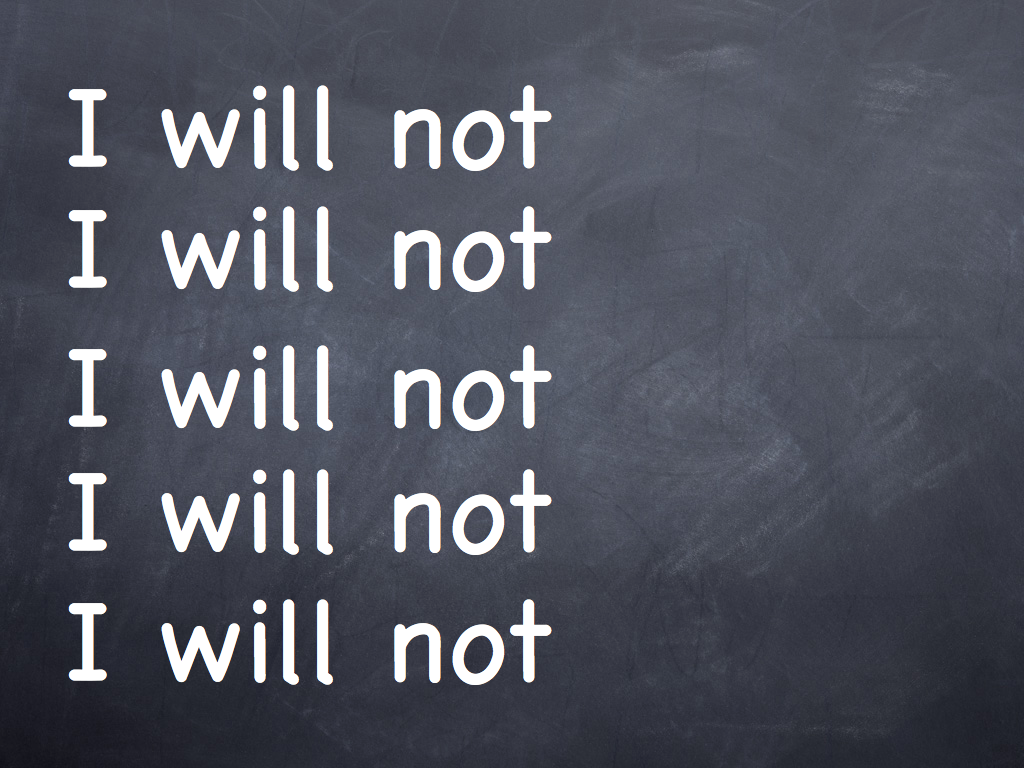 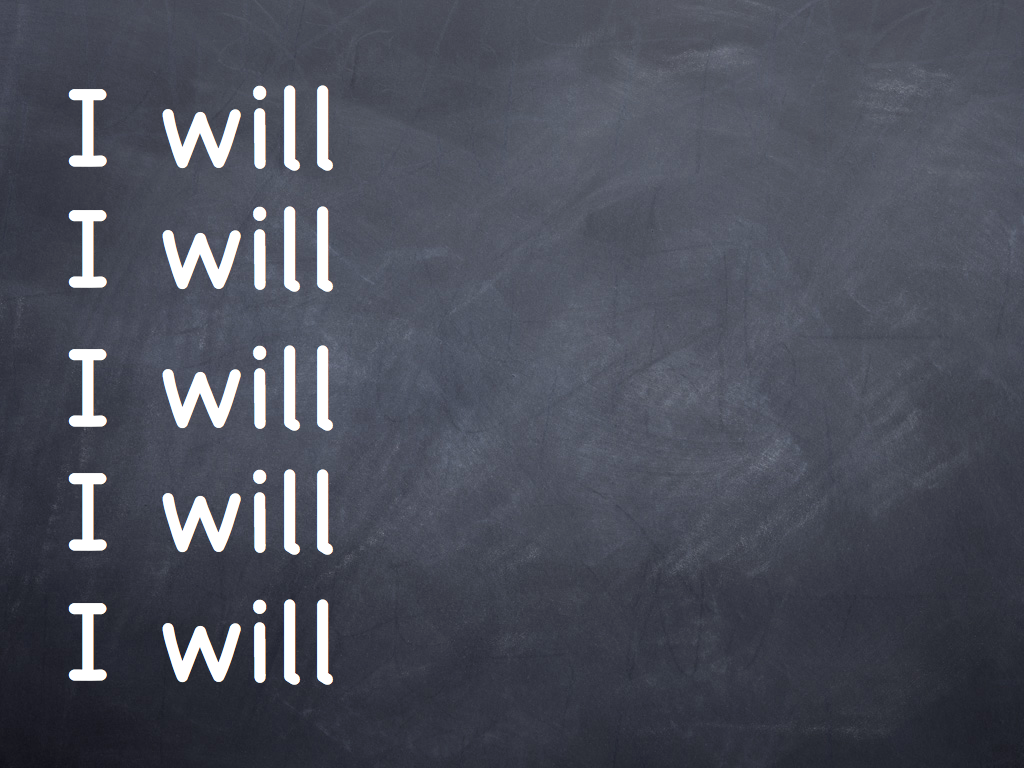 [Speaker Notes: ME: Talk through this slide.]
Questions to consider…
What is the purpose or function of a reinforcer?

So, what do you assume is the purpose or function of a punisher?
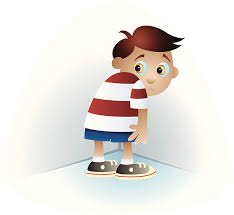 [Speaker Notes: Invite verbal responses.]
Punishment…The contingent presentation of a stimulus immediately following a response, which decreases the future rate and/or probability of the response.
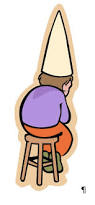 [Speaker Notes: This is the text book definition. What I want you to focus on is the word “decrease.”  And what I want you to especially understand is that punishment only temporarily decreases or stops a behavior.]
Why stop now?
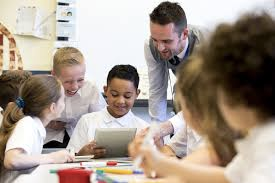 We are models of good behavior
Our students learn from us and WILL do as we do

Punishment serves to decrease behavior
We need to focus on INCREASING good behavior

Let’s explore different STRATEGIES for approaching the “management” of behavior in schools, including within your classrooms.
[Speaker Notes: ME:  Talk through this slide.]
Session Objectives
Explore definition, purpose/goals, and outcomes of Schoolwide Positive Behavior Interventions and Supports (SWPBIS)
Learn how SWPBIS principles are implemented in local schools and the effect these principles have on student behavior
Explore strategies for implementing principles of SWPBIS in my school and classroom
[Speaker Notes: Time—12:05]
PBIS Intro Video
As you watch the video:

What are the highpoints?
How would you define PBS?
What do you find valuable to use in your classroom?
[Speaker Notes: In the next slide I will show you a PBIS video. As you watch the video:  Consider these questions.]
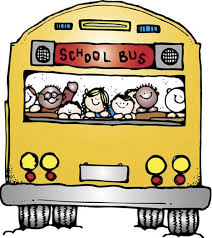 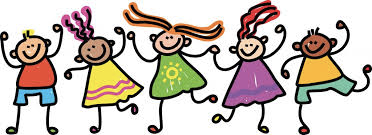 What is PBIS?
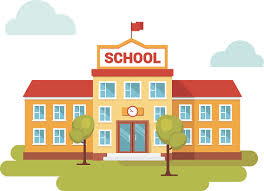 [Speaker Notes: Watch PBIS Intro video (2:39 minutes)
Invite responses to questions on previous slide]
PBIS Big Ideas…
Positive Behavior Support is a process for teaching children appropriate behavior and providing the supports necessary to sustain that behavior.

PBIS is not a curriculum - it is a framework for systems to identify needs, develop strategies, and evaluate practice toward success
[Speaker Notes: ME:  Read bullet points]
ABA Principles
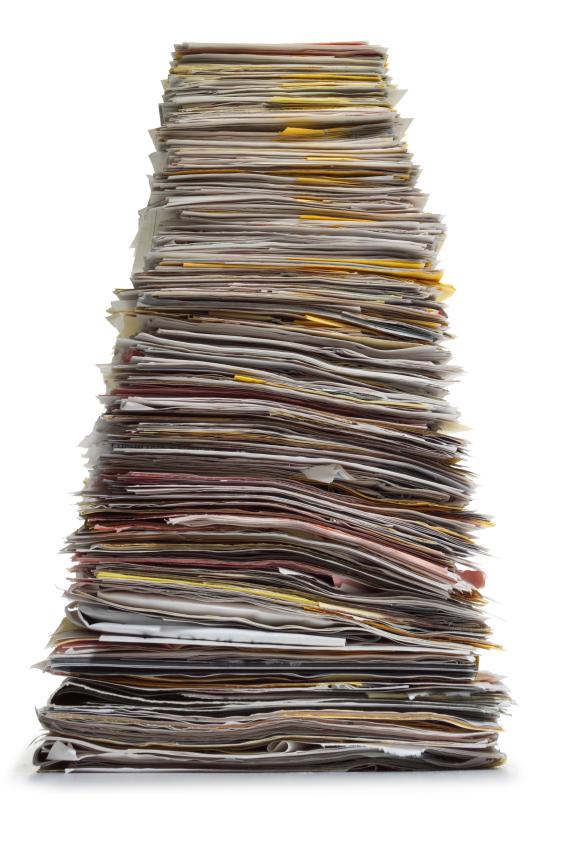 Not new...

Based on a long history of behavioral practices & effective instructional design & strategies
[Speaker Notes: ME: Read slide statement and Connect with ABA principles]
Intensive, Individual Interventions
Individual Students
Assessment-based
High Intensity
Intensive, Individual Interventions
Individual Students
Assessment-based
Intense, durable procedures
Targeted Group Interventions
Some students (at-risk)
High efficiency
Rapid response
Targeted Group Interventions
Some students (at-risk)
High efficiency
Rapid response
Universal Interventions
All students
Preventive,  proactive
Universal Interventions
All settings, all students
Preventive,  proactive
Designing School-Wide Systems for Student Success
Behavioral Systems
Academic Systems
1-5%
1-5%
5-10%
5-10%
80-90%
80-90%
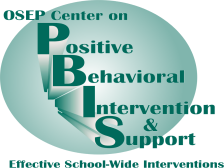 [Speaker Notes: Compare with RtI/MTSS models that many of you are likely to be familiar with.
Walk through the intent/purpose of the 3 tiers.
What I will share with you today is mostly focused on universal and targeted interventions.]
Why a School-wide Approach?
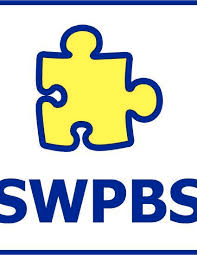 It reduces challenging student behavior 
AND
improves academic achievement 
& social competence
[Speaker Notes: Offers a proactive rather than reactive approach to addressing student behavior

Research does support improved academic achievement and student social skills in schools that take a consistent, positive, and proactive approach in addressing behavior]
Consistency Matters
Common Vision
Common Practices
Common Language
[Speaker Notes: SWPBIS creates consistency by developing common, vision, practices, and language within and entire school community]
Achievement + Social Behavior
[Speaker Notes: RtI + PBIS=MTSS]
Four PBS Elements
4 PBS Elements
Supporting Social Competence &
Academic Achievement
OUTCOMES
Supporting
Decision
Making
DATA
Supporting
Staff Behavior
SYSTEMS
PRACTICES
Supporting
Student Behavior
[Speaker Notes: Note the four elements and how the interact with each other to support staff behavior, decision making, student behavior, and social competence and academic achievement.  

Today we will focus on the PRACTICES that support student behavior, social competence, and academic achievement.]
Community
Classroom
Model
Non-classroom
Family
School Wide
Individual
[Speaker Notes: The PBS process and system builds consistency so that the focuses is on the individual student within the entire school community
Today our focus will be on classroom strategies (as you can see from the arrow) that support the individual student’s social and emotional needs.]
Think on the behavioral challenge (from earlier), and the student who demonstrates that behavior. This will be your focus student/behavior in our journey together today.
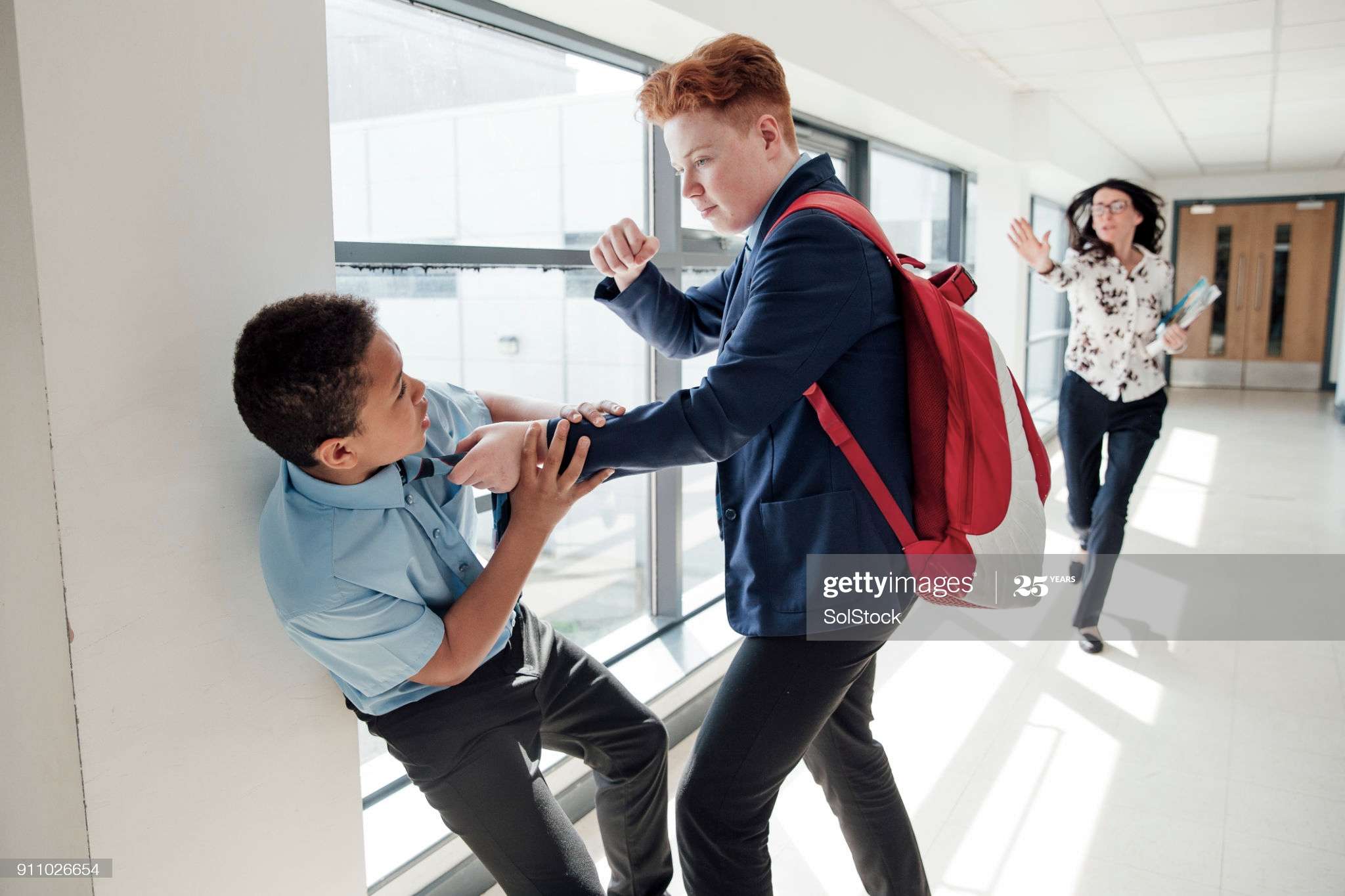 [Speaker Notes: Write the student’s name on a paper or somewhere on your computer]
Building Relationships
Strategy #1
[Speaker Notes: Time—12:20
Strategy #1 is the value of building relationships with the students in our classrooms.]
POINT #1
[Speaker Notes: Show video—30 seconds]
Point 2
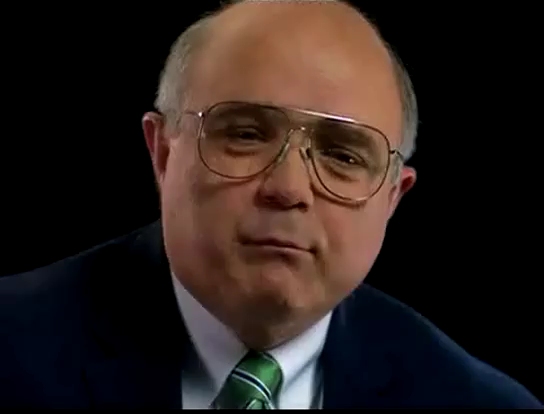 POINT #2
[Speaker Notes: Share video: 15 seconds]
Positive relationships…
enhance effectiveness of role modeling. 
 
help students be more willing to spend time with teachers who demonstrate kindness.
  
help students feel safe with teachers who they respect.
[Speaker Notes: “People don’t care how much you know until they know how much you care.”]
ADULT BEHAVIORSjudged by young people as
NEGATIVE
Overt displays of anger
Accusing/blaming statements
Giving no opportunities to speak
Mean, insulting remarks
Unpleasant physical contact
Lack of fairness
Bossy, demanding
Unpleasant
Talking only about mistakes
No eye contact
POSITIVE
Calm, pleasant voice tone
Offers to help
Compliments on their performance
Fairness
Explaining why, how, or what
Concern
Enthusiasm
Politeness
Getting right to the point
Giving specific examples
Pleasant facial expression
Stating expectations
~Adapted from Willner, et al. (1977)
[Speaker Notes: ME:  Talk through a few of the bullet points and invite them to look at the list in its entirety, later.
ME:  While a dated study, it is seminal and still remains true!]
The Relationship Bank
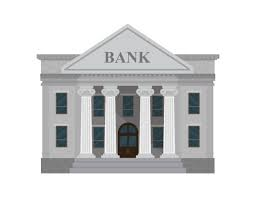 [Speaker Notes: Let’s explore some information relevant to relationship building within our classrooms.]
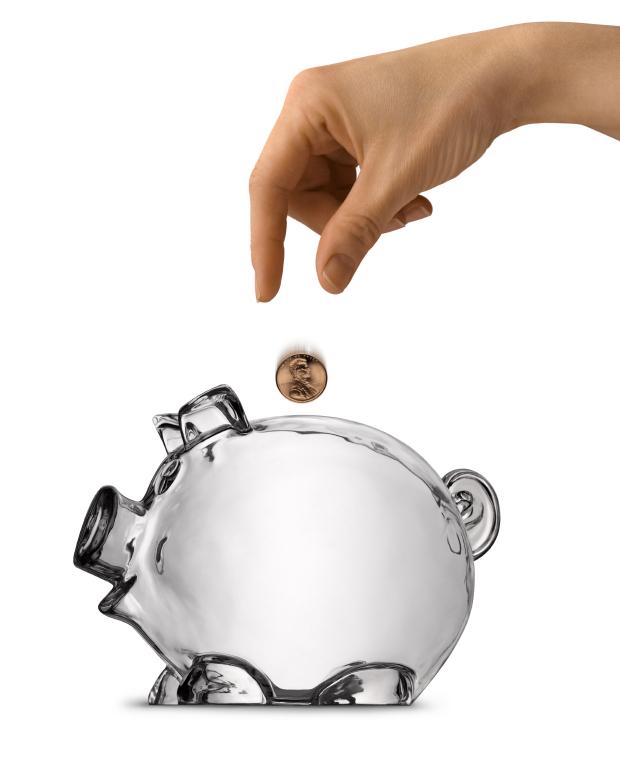 Credits
Every time you interact with another person, you have the opportunity to make a deposit in your account by behaving in a way that shows care and respect.
[Speaker Notes: Every time you interact with another person, you have the opportunity to make a deposit in you account by behaving in a way that shows care and respect.
As you get to know each student, especially those who demonstrate challenging behaviors,  you will learn specific ways of that work for making deposits with him/her.]
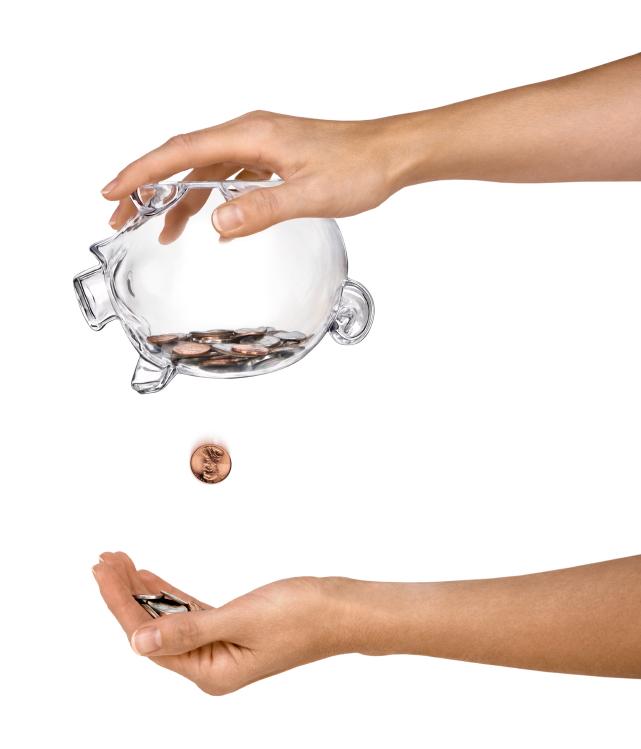 Debits
If you do or say things that are painful for the other person you withdraw funds from  your account.
[Speaker Notes: Likewise, you will also learn what you do that “withdraws” from those relationships.]
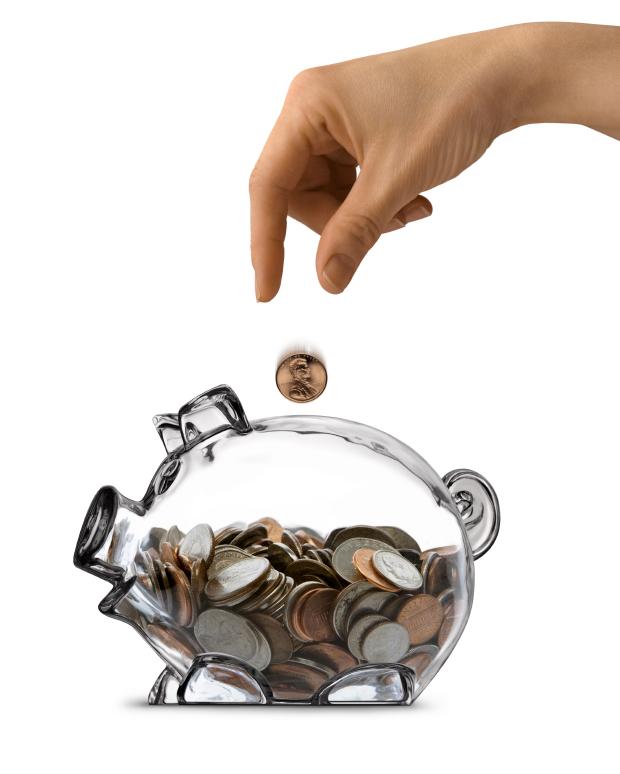 It takes TIME and EFFORT to build up a HEALTHY ACCOUNT BALANCE
[Speaker Notes: This doesn’t come easily, especially with kids who have challenging behaviors.  You have to invest—BOTH TIME AND EFFORT!]
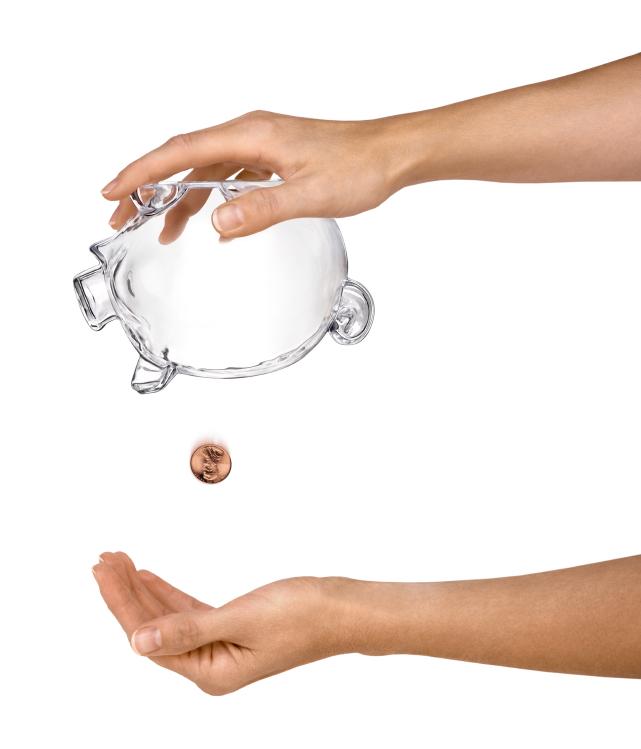 It takes restraint to avoid OVERDRAFTS.
[Speaker Notes: Similar to our personal finances.  Even when you know what works and doesn’t work with each student, there are times when you’ll make mistakes. That is why it is critical to build up a fair amount of credit. Mistakes are likely, if not inevitable.  (It’s like the inevitability that an appliance in your house will break down. Or you will start to have car problems. Having the money in reserves pays off at times like these, just like it pays off when a student is showing challenging behaviors.)
Share story of Uriah at Parkview Elementary:  
Home challenges, teacher challenges, behavior challenges, 
Behavior contract:  time with me, with friends, and positive contact with his parents]
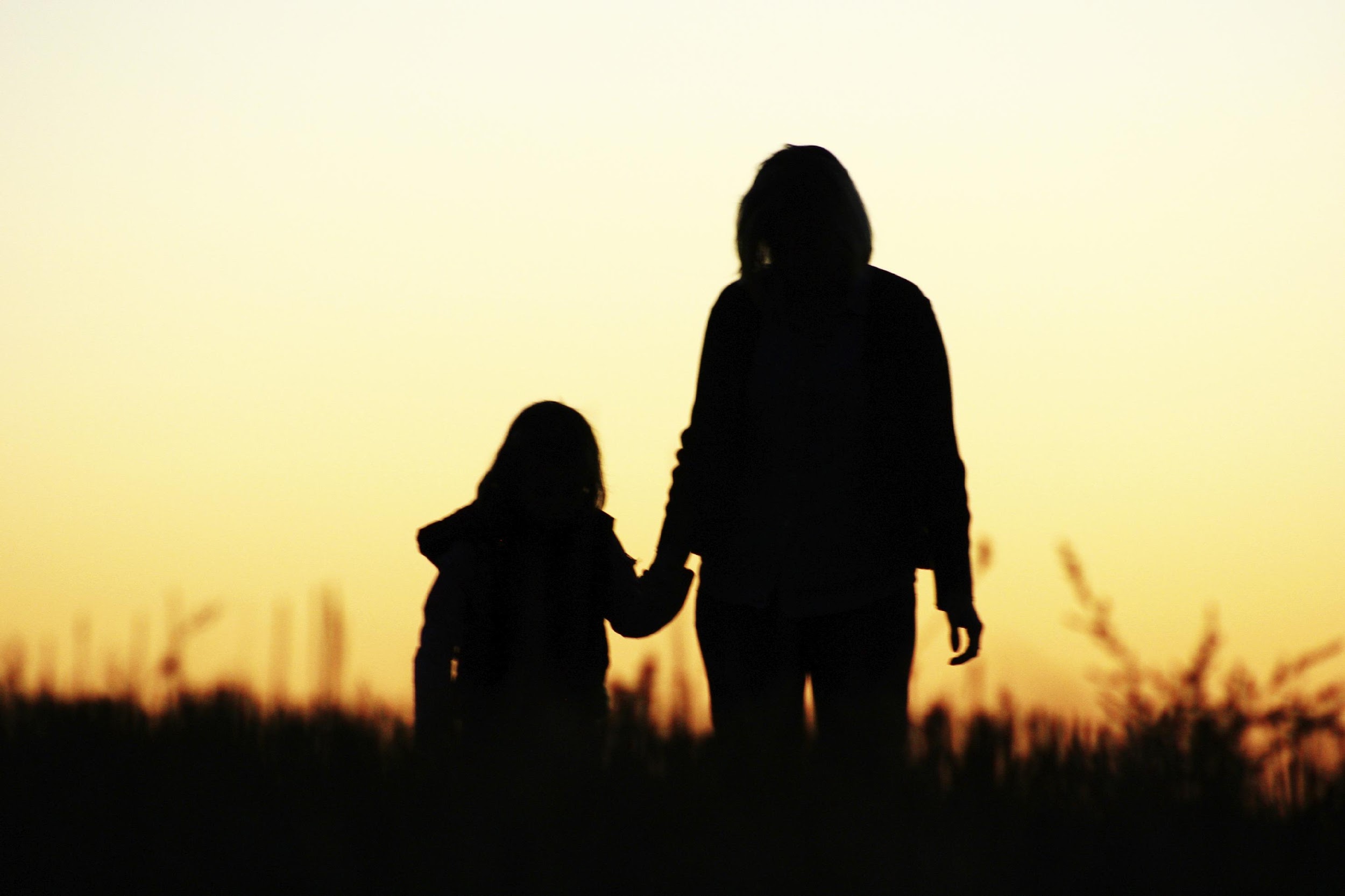 How can you apply the relationship bank with the student you identified with the behavioral challenge?
[Speaker Notes: Journal
Place participants into pairs, in breakout rooms, to discuss
Large group: Invite a few people to share what they learned from others]
Praise
Strategy #2
[Speaker Notes: Time—12:20
Strategy #1 is the value of building relationships with the students in our classrooms.]
What is Praise?
[Speaker Notes: ME:  Read question, responses on next slide.]
Praise is...
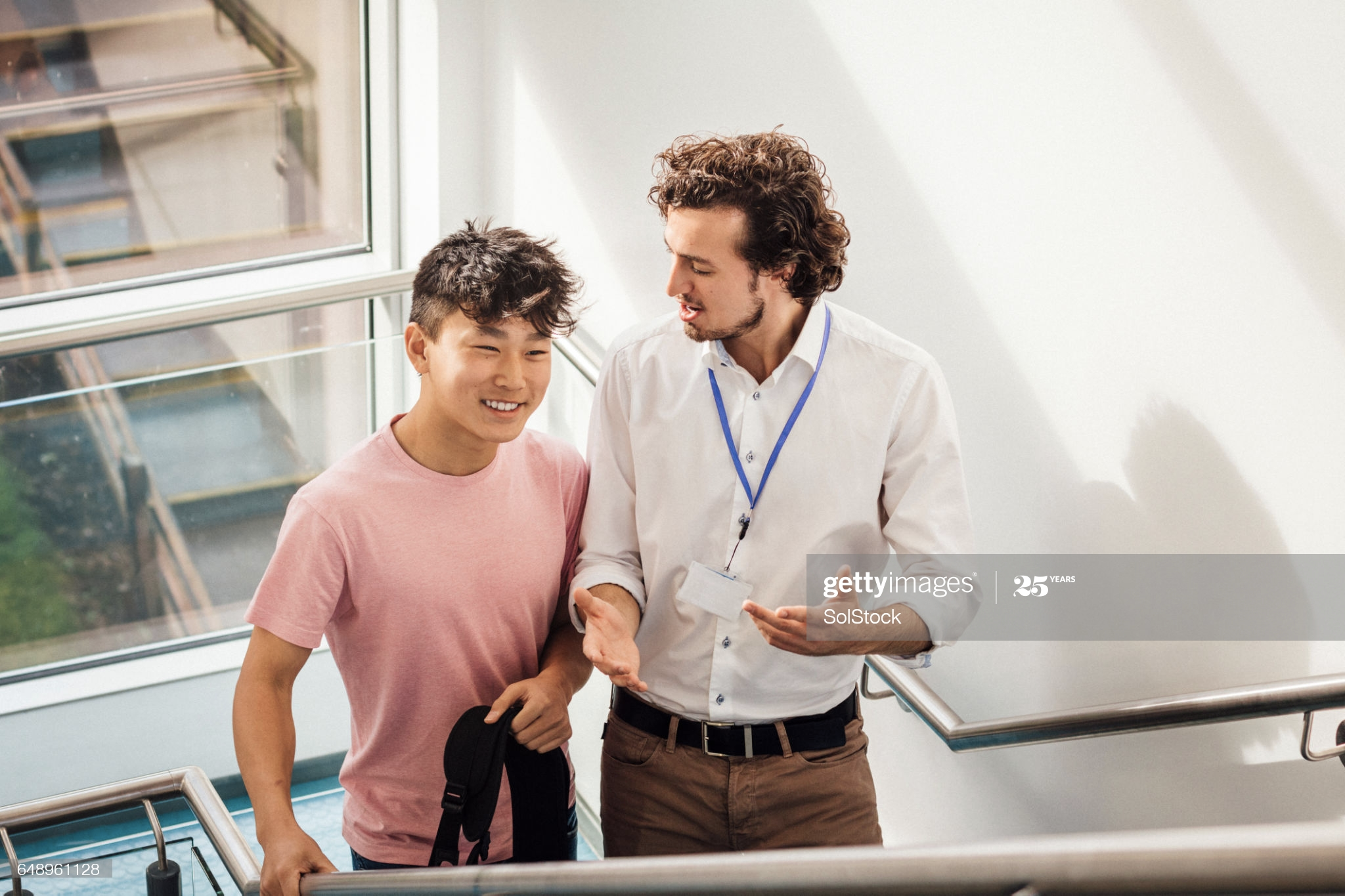 Reinforcement

Specific

Descriptive

Accurate

Sincere

Contingent

Age appropriate

Relationship building
[Speaker Notes: ME:  Read the words on the slide. NOTE these 2 points:
REINFORCEMENT for things that are under the student’s control.
RELATIONSHIP BUILDING: Serves the purpose of building relationships and teaching.]
Praise is not...
A compliment
 
A statement with an accompanying ‘zinger’ statement

Insincere comments made out of duty
[Speaker Notes: ME:  Read through the statements on the slide
Compliment—Nice looking shirt.
Zinger:  It’s great having you at school today. Sure wish you could show up on time!
Kids pick up on insincerity very quickly.]
3 Types of Praise…
GENERAL: simple, not specific

EFFECTIVE:  specific, sincere, immediate, and contingent upon something a child has done or an effort he has made

INSTRUCTIVE: praise that teaches, includes the components of effective praise along with a rationale
[Speaker Notes: I share all of these with you because there is a place for all of them within our school systems.  A balance goes a long ways!
GENERAL PRAISE: “good job”, “thanks”, or a smile

EFFECTIVE PRAISE:“I like the way you completed your homework accurately.”

INSTRUCTIVE PRAISE:  Used as a student approximates improvements you are trying to teach]
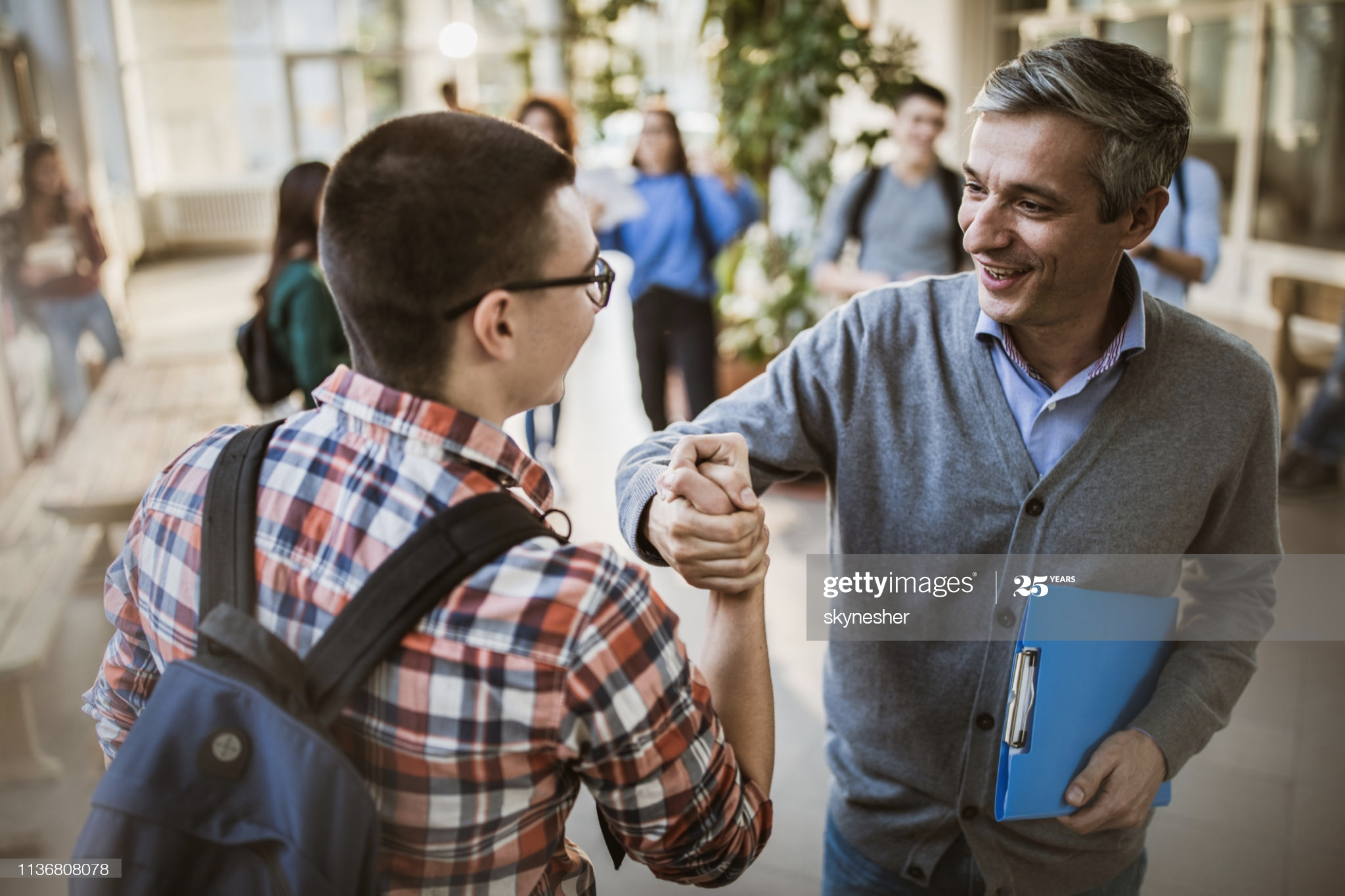 EXAMPLES
PRAISE
Thanks for putting your coat away so quickly.
I appreciate the way you shared your cookies with Alan.
Wow!  Your writing has excellent flow and organization.
COMPLIMENTS
You look great today.
Nice shoes.
You are a good boy.
Five to one
5:1
positives : negatives
Adult‘withdrawals’ are more powerful 

Deposits > Withdrawals

Balance feedback with positives
[Speaker Notes: What is the recommended ratio of positives to negatives?

Students recognize that adults are powerful and can hurt them, your  WITHDRAWLS, therefore, are MORE POWERFUL.

You need to make MORE DEPOSITS than withdrawals.

Even if feedback is justified, it needs to be balanced out with EIGHT or more positives: What is key here is that you ensure that you provide more positive than negative statements]
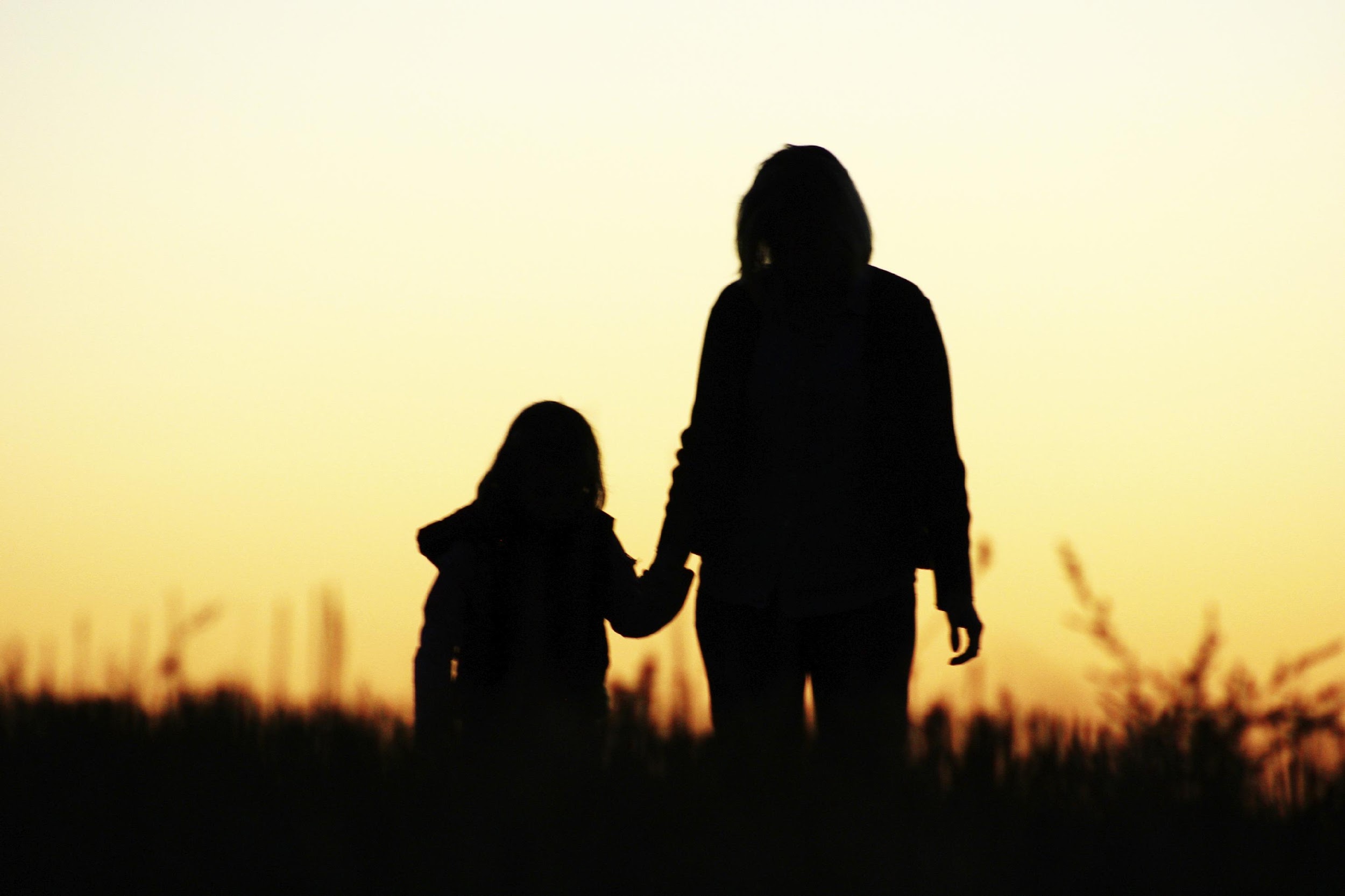 Write a praise statement that you can use with the student you identified with the behavioral challenge.
[Speaker Notes: Journal
Invite a couple of participants to share out in large group]
Proactive
Strategy #3
[Speaker Notes: Time—12:20
Strategy #1 is the value of building relationships with the students in our classrooms.]
Key Components of Classroom Management
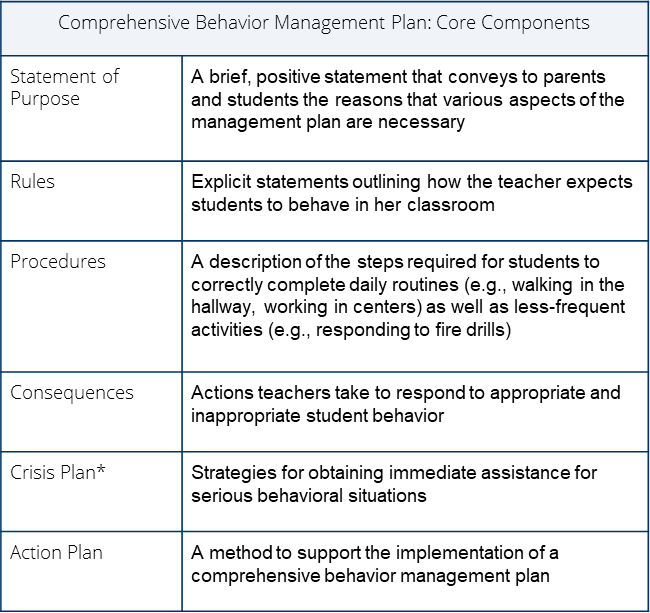 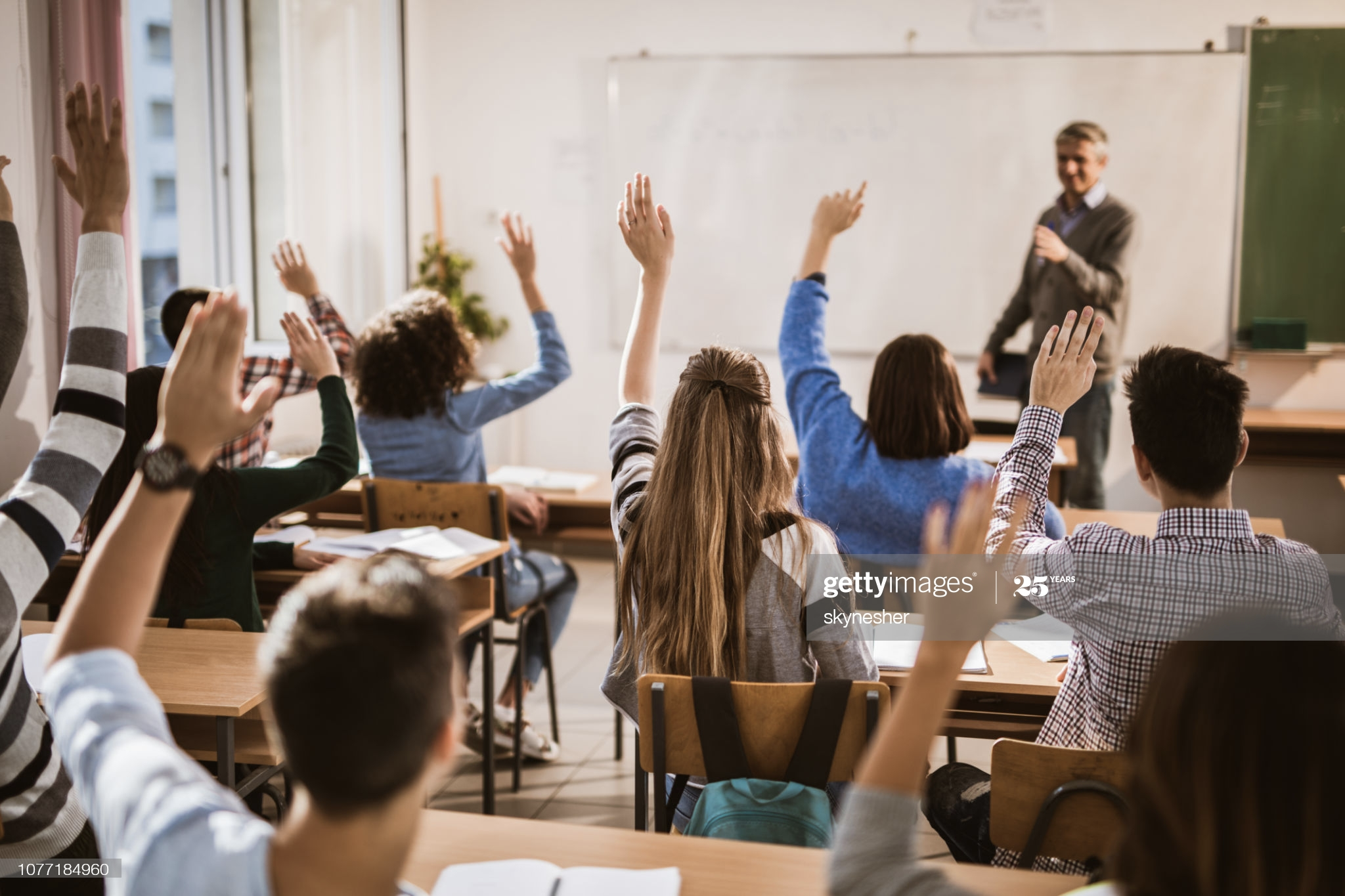 [Speaker Notes: Note that these are the key components: Statement of purpose, Rules, Procedures, Consequences, Crisis Plan, and Action. 
On your own time, I invite you to explore these components and review/learn how to put them in place by doing the following…]
Development & Implementation of a Classroom Management Plan
[Speaker Notes: Time—12:45
Play challenge video from Classroom Management (Part 1) Iris Module: https://iris.peabody.vanderbilt.edu/module/beh1/challenge/#content as a segue into this section.
The student who you’ve been thinking about during our discussion deserves a classroom that has structure. Let’s look at what that consists of (move to next slide).]
Recommend
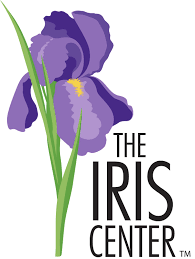 Exploring IRIS Center Modules:


Classroom Management (Part 1): Learning the Components of a Comprehensive Behavior Management Plan AND/OR

Classroom Management (Part 2): Developing Your Own Comprehensive Behavior Management Plan AND/OR

Early Childhood Behavior Management
[Speaker Notes: Show links to modules and share a bit about IRIS overall.
I encourage you to explore, specifically, complete one of these modules. Part 2 module actually walks you through designing a classroom management. Even for veteran teachers, you might learn some new skills and receive a refresher of how to set up a solid classroom management system.]
Evidence Based Recommendations…
IRIS CM Modules #1 & #2
Early Childhood IRIS Module
Establishing Norms & Expectations: IRIS Case Studies & Star Sheets
Effective Room Arrangement IRIS Case Studies & Star Sheets
Behavior Game (IRIS)
Teaching Channel Videos
New Teacher Survival Guide: Classroom Management
Strategies to Improve Transitions and Time Management
CHAMPS by Randy Sprick
Keys to an Effective Classroom by Glenn Latham
Classroom Management for Elementary and Secondary Teachers by Emmer & Evertson
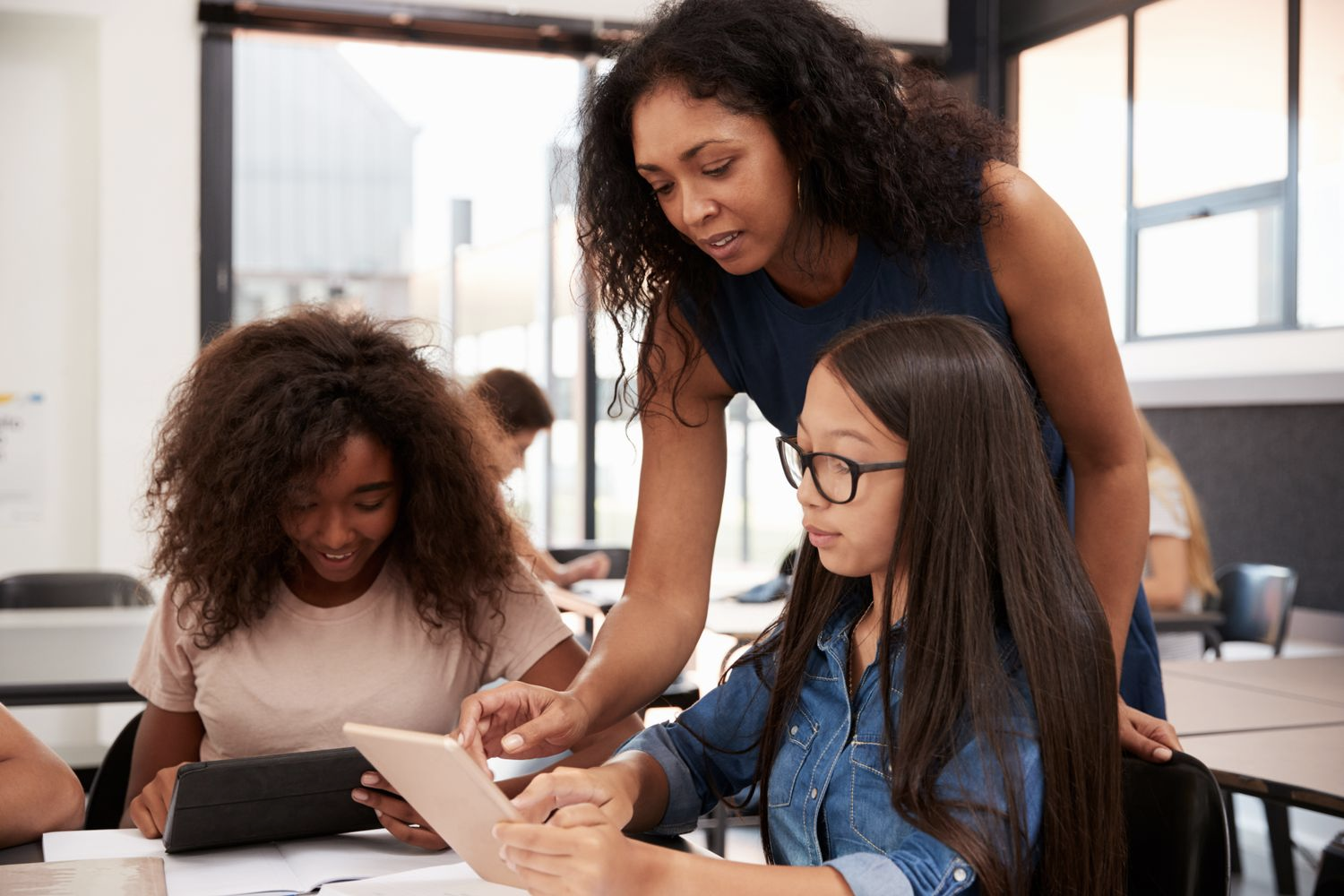 49
[Speaker Notes: Here are some additional classroom management resources that you might find helpful.]
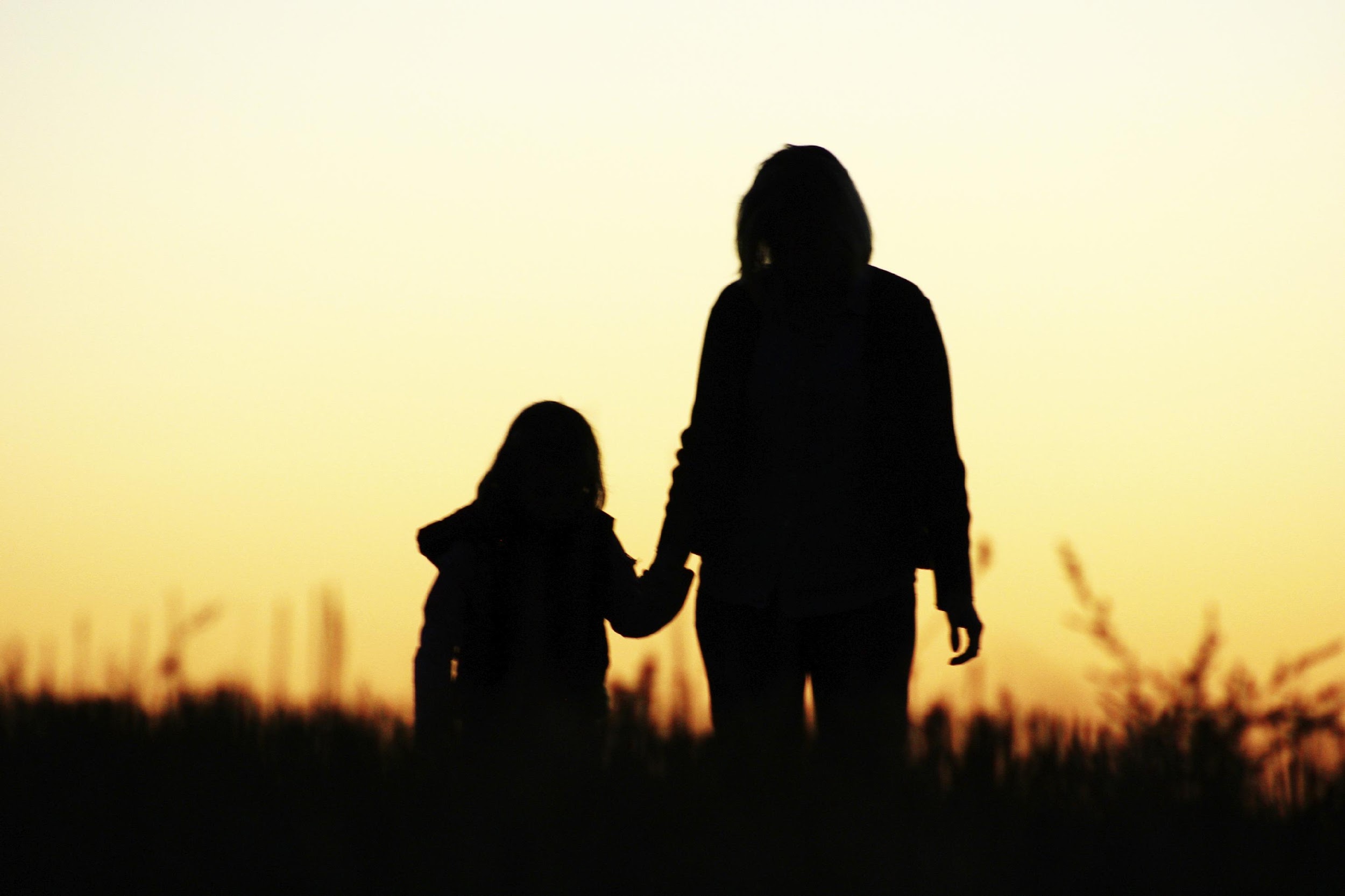 Consider a rule that your focus student needs. What is one positive consequence that this student would respond to? Make note of both of your answers.
[Speaker Notes: Journal
If time:  Put in pairs to discuss.
Invite a few students to share out with large group.]
CONCLUSION
[Speaker Notes: 1:10]
PBIS Big Ideas2…
Positive Behavior Support is a process for teaching children appropriate behavior and providing the supports necessary to sustain that behavior.

PBIS is not a curriculum - it is a framework for systems to identify needs, develop strategies, and evaluate practice toward success
[Speaker Notes: Reminder….]
Model 2
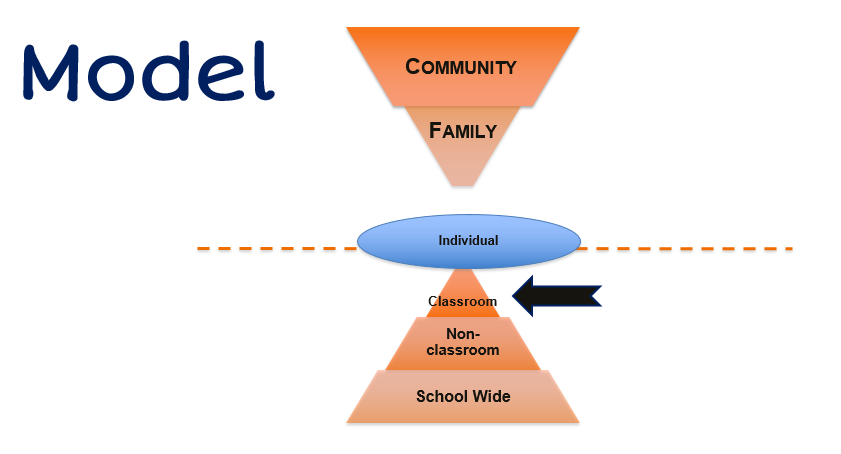 [Speaker Notes: Write one strategy you will focus on for your classroom from our today’s journey.]
QUESTIONS?
[Speaker Notes: 1:10]
Thank You!mmarchan@umn.edu &michellemarchant22@gmail.com
[Speaker Notes: Please reach out for additional resources or to ask questions.]